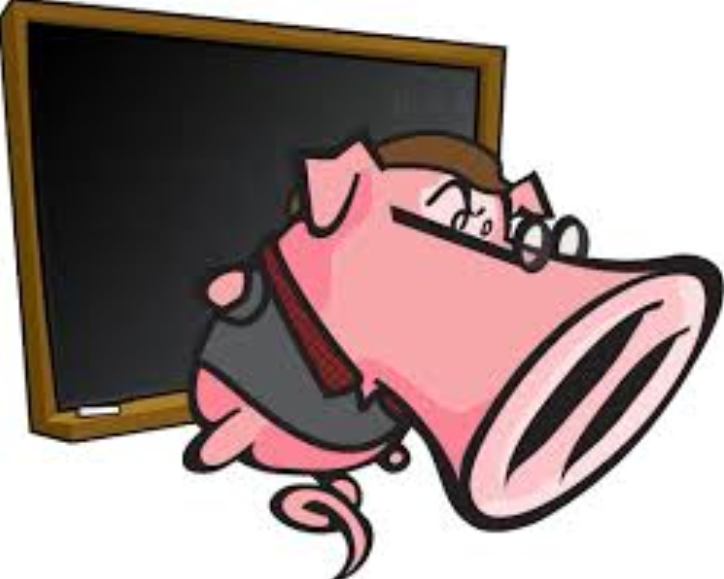 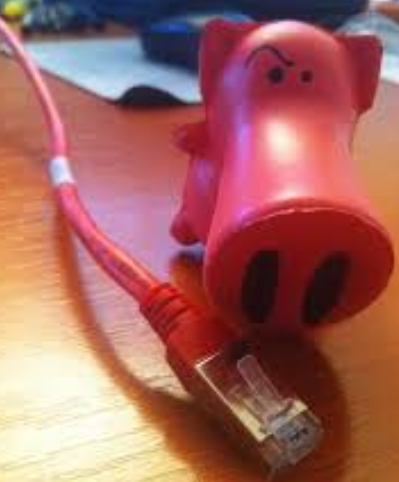 Snort Intrusion Detection, Rule Writing, and PCAP Analysis
By Jesse Kurrus
Snort Rule Logic
Snort uses a specific syntax to evaluate traffic – this rule syntax encompasses the protocol header fields, packet contents, as well as additional information made available via the preprocessors or further application decoding
2
Snort Rule Logic (cont.)
Rules are separated into two logical sections, the rule header and the rule options
The rule header contains the rule's action, protocol, source and destination addresses, netmasks, and the source and destination port information
3
Snort Rule Logic (cont.)
The rule options section contains the alert message (or name) and which parts of the packet should be inspected to determine if the rule action should be taken, as well as the pattern or value for that specific packet section
All elements of a particular rule must be matched in order for a rule to fire
4
Snort Rule Logic (cont.)
Snort Rule Format:


action protocol ip port direction ip port (rule-options)
5
Snort Rule Logic (cont.)
Rule Actions:
alert – generate an alert using the selected alert method, and then log the packet
log – log the packet
pass – ignore the packet
activate – alert and then turn on another dynamic rule
6
Snort Rule Logic (cont.)
Rule Actions (cont.):
dynamic – remain idle until activated by an activate rule , then act as a log rule
drop – block and log the packet
reject – block the packet, log it, and then send a TCP reset if the protocol is TCP or an ICMP port unreachable message if the protocol is UDP
sdrop – block the packet but do not log
7
Snort Rule Logic (cont.)
By default Snort supports four protocol for rule-based analysis:
TCP
UDP
IP
ICMP
Additional protocols may be available dependent on loaded preprocessors
8
Snort Rule Logic (cont.)
The address information for Snort must contain numerical addresses – Snort cannot preform host-name lookup 
Addresses can be specified individually or via a CIDS block, groups can also be specified in comma-separated brackets
In addition, address can be specifically exclude, by placing an exclamation point before the address
9
Snort Rule Logic (cont.)
Ports can be specified individually or via a colon delimited range
In addition, ports can be specifically exclude, by placing an exclamation point before the port number (saying something like, all ports, except...)
It should be noted that for both ports and addresses, the keyword “any” can be used, to indicate a wildcard
10
Snort Rule Logic (cont.)
The direction operative indicates which side should be considered the source, and which side the destination
The direction operative is specified by directional arrows:
-> 
<- 
<>
11
Snort Rule Logic (cont.)
The rule options, are really the core of the Snort rule – This is the section where we define the pattern we are looking for in the traffic
Rule Options Categories:
General
Payload
Non-Payload
Post-Detection
12
Snort Rule Logic (cont.)
General Rule Options:
msg – The message to use in the alert logs – Sometimes refereed to as the rule name
reference – Allows the rule author to specify a location with further information related to the rule (like a CVE number, or a URL to a whitepaper)
13
Snort Rule Logic (cont.)
General Rule Options (cont.):
reference (cont.) – Currently Snort can automatically parse the following external resources:
BugTraq
CVE
Nessus
archnids
McAfee
14
Snort Rule Logic (cont.)
General Rule Options (cont.):
reference (cont.) – Specifying any of those external keywords, will allow Snort to format the URL for you, however you can also specify your own URL with the “url” keyword
15
Snort Rule Logic (cont.)
General Rule Options (cont.):
gid – Generator Subsystem Identifier – This is optional, but can be used to label which subsystem of the Snort engine detected the particular traffic (things like Preprocessor IDs, etc.)
sid – Unique Snort Rule ID – Required, and must be unique, used in the logs to identify which rule fired on the traffic
16
Snort Rule Logic (cont.)
General Rule Options (cont.):
rev – Rule revision number, useful when updating rulesets or tracking changes
classtype – Alert Classification Type – Allows the rule author to define which category or classification a particular rule fits into, allows alerts and rules to be organized
17
Snort Rule Logic (cont.)
General Rule Options (cont.):
classtype (cont.) – Snort has multiple default classifications, but the administrator can define custom classifications within the Snort configuration (For a full list of classifications, please see the Snort User Guide)
18
Snort Rule Logic (cont.)
General Rule Options (cont.):
priority – Used in the alert output, the author can define a numeric priority (1-10, 10 being highest, 1 being the lowest) – Useful when reviewing the Snort logs
metadata – Allows the author to embed additional information about the rule
19
Snort Rule Logic (cont.)
Payload Detection Rule Options:
content – By far the most important, most used rule option – Defines a string of data to look for in the packet, in either ASCII or Hex format (can also be used to define content to exclude, by pre-pending with an exclamation point)
20
Snort Rule Logic (cont.)
Payload Detection Rule Options (cont.):
content (cont.) – Has a number of content modifiers:
nocase – Ignore text-case
rawbytes – Examine before decoding
depth – Defines how far into a packet the content should be searched
offset – Defines where to begin looking for the content
21
Snort Rule Logic (cont.)
Payload Detection Rule Options (cont.):
content (cont.) – content modifiers:
distance – Like offset but relative to the previous content match
within – Defines how much data should be between multiple content matches
In addition, there are multiple content modifiers related to HTTP
22
Snort Rule Logic (cont.)
Payload Detection Rule Options (cont.):
uricontent – Specifies a string to look for in the URI field of an HTTP packet – this will compare the decoded value
urilength – Specific length of a URI within an HTTP packet
23
Snort Rule Logic (cont.)
Payload Detection Rule Options (cont.):
pcre – Perl Compatible regular Expressions – Used to define a regular-expression rule to the payload – Extremely powerful, though utilizes a large amount of resources (memory and CPU intensive)
24
Snort Rule Logic (cont.)
Payload Detection Rule Options (cont.):
file_data – Specify a MIME-type (file type) to look for
base64_decode and base64_data – Indicates the content pattern must match only after the data has been decoded from the base64 format
25
Snort Rule Logic (cont.)
Payload Detection Rule Options (cont.):
byte_jump and byte_extract – Allows data to be extracted into multiple variables and examined further in the rules
ftp_bounce – Looks for an FTP Bounce Attack
ans1 – Looks for malicious content encoding or detection evasion
26
Snort Rule Logic (cont.)
Payload Detection Rule Options (cont.):
Multiple other Options related to preprocessors or specific protocols – Review the Snort User Guide for a complete list
27
Snort Rule Logic (cont.)
Non-Payload Rule Options:
fragoffset – Compares the IP fragment offset – Useful for finding the first packet of a fragment, etc
ttl – Compares the IP TTL field
tos – Compares the IP TOS field
id – Compares the IP ID field
ipopts – Compares the IP Options field
28
Snort Rule Logic (cont.)
Non-Payload Rule Options (cont.):
fragbits – Examins the IP fragmentation flags or reserved bits
dsize – Compares the payload size
flags – Allows flags or combinations thereof to be compared
flow – Defines the connection status or direction to be matched
29
Snort Rule Logic (cont.)
Non-Payload Rule Options (cont.):
flow (cont.) – Flow Options:
to_client
to_server
from_client
from_server
established
stateless
30
Snort Rule Logic (cont.)
Non-Payload Rule Options (cont.):
seq – Compares the TCP Sequence Number
ack – Compares the TCP Acknowledgement Number
window – Compares the TCP Window field
itype – Compares the ICMP Type
31
Snort Rule Logic (cont.)
Non-Payload Rule Options (cont.):
icode – Compares the ICMP Code
icmp_ip – Compares the ICMP ID
icmp_seq – Compares the ICMP Sequence value
rpc – Compares RPC application and version numbers
ip_proto – Compares IP Protocol value
32
Snort Rule Logic (cont.)
Non-Payload Rule Options (cont.):
sameip – Examines if the source and destination IP are the same
stream_reassembly – Specifies if the TCP stream should be reassembled before matching
stream_size – Compares the number of packets involved with a particular stream
33
Snort Rule Logic (cont.)
Post-Detection Rule Options:
logto – Specifies a filename to log this particular activity
session – Indicates if all payload data should be saved or just the printable characters
resp – Respond – Kills the connection (IPS)
34
Snort Rule Logic (cont.)
Post-Detection Rule Options (cont.):
react – React – Kills the connection but notifies the sender/receiver (IPS)
tag – Tells Snort to also capture and log traffic to and from the same source and destination (you can specify for how long, or how much data, etc)
35
Snort Rule Logic (cont.)
Post-Detection Rule Options (cont.):
activates – Allows one rule to trigger the processing of another rule (Dynamic Rules)
activated_by – Indicates which rules activated this particular rule execution (Dynamic Rules)
replace – Modify the packet, replacing certain content (IPS)
36
Snort Rule Logic (cont.)
Post-Detection Rule Options (cont.):
detection_filter – Allows the author to specify rate/match thresholds before an alert will be fired (Certain amount of traffic or matched rules must be seen before a rule is fired, useful for DoS detection, etc)
37
Snort Rule Examples
GET Request:


alert tcp any any -> any 80 (content:"GET "; content:"HTTP/1." sid:123456; rev:1;)
38
Snort Rule Examples (cont.)
FTP Bounce Attack:
alert tcp any any -> any 21 (msg:"FTP PORT bounce";
flow:to_server,established; content:"PORT"; nocase; ftpbounce;
pcre:"/ˆPORT/smi";
classtype:misc-attack; sid:123456789; rev:1;)
39
Snort Rule Examples (cont.)
SSH Brute Force Attack:
drop tcp 10.1.2.100 any > 10.1.1.100 22 ( 
msg:"SSH Brute Force Attempt";
flow:established,to_server; 
content:"SSH"; nocase; offset:0; depth:4; 
detection_filter: track by_src, count 30, seconds 60; 
sid:1000001; rev:1;)
40
Snort Rule Writing Steps
Discover New Threat (What are we writing a rule for?)
Find example data/traffic for new threat
Learn and examine protocols in use
Understand the fundamental way the attack operates
Write Snort Rule
Test Rule
41